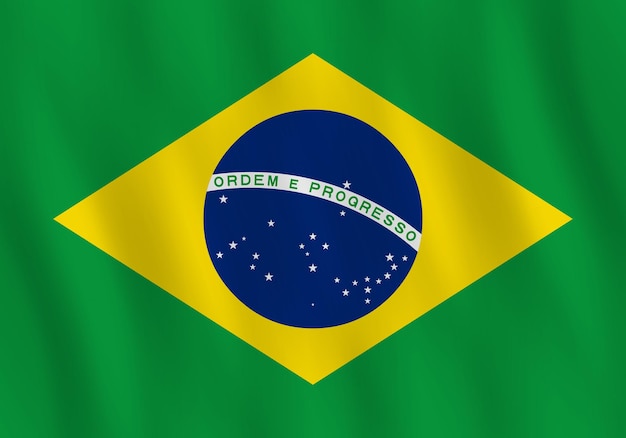 CHRISTMAS
IN BRAZIL
Brazil is a country wich is 
a mix of different ethnic 
societies.
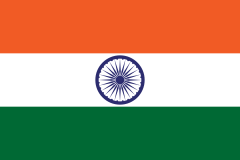 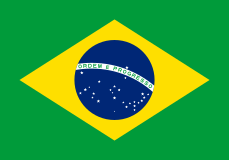 The biggest influence on Brasilian
Christmas traditions have had
Portuguese, but there are African
and Indian elements of 
Tradition.
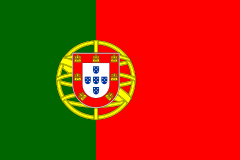 In some weeks before Christmasin companies people play „Invisiblefriend”, that is a suprised present forone of colleagues.
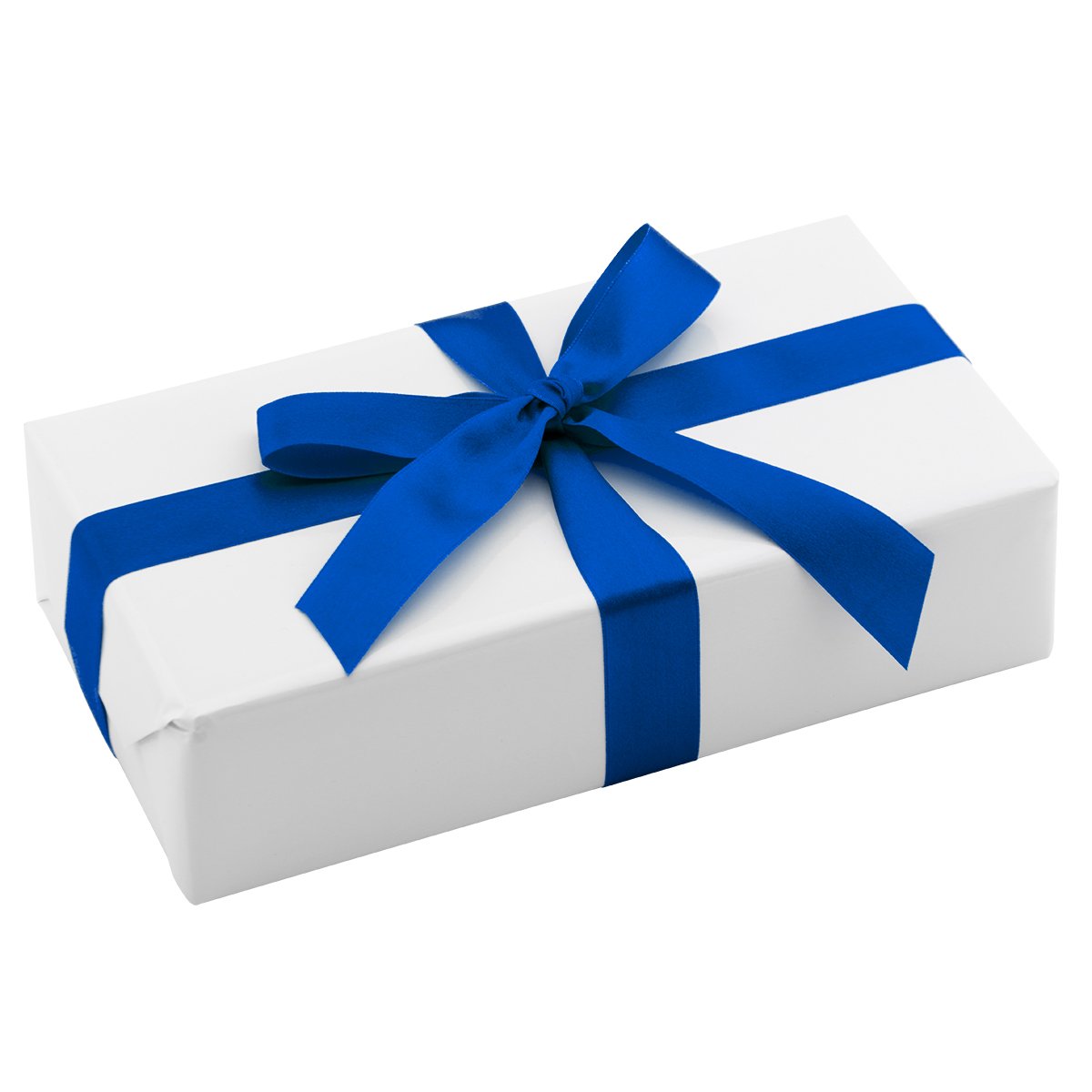 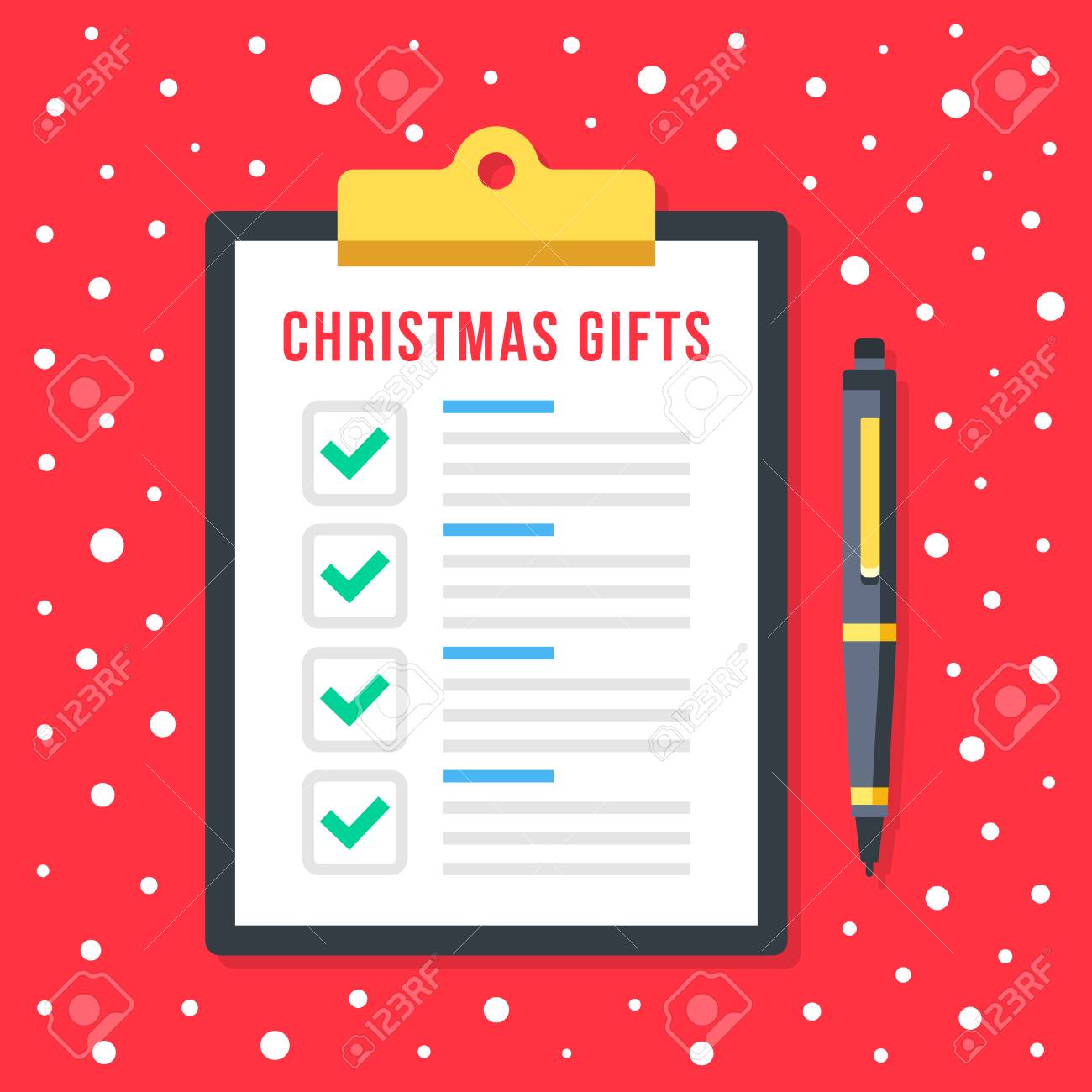 Children writespecial cards to Santa Clauswith a list of presentsthey would like to get.
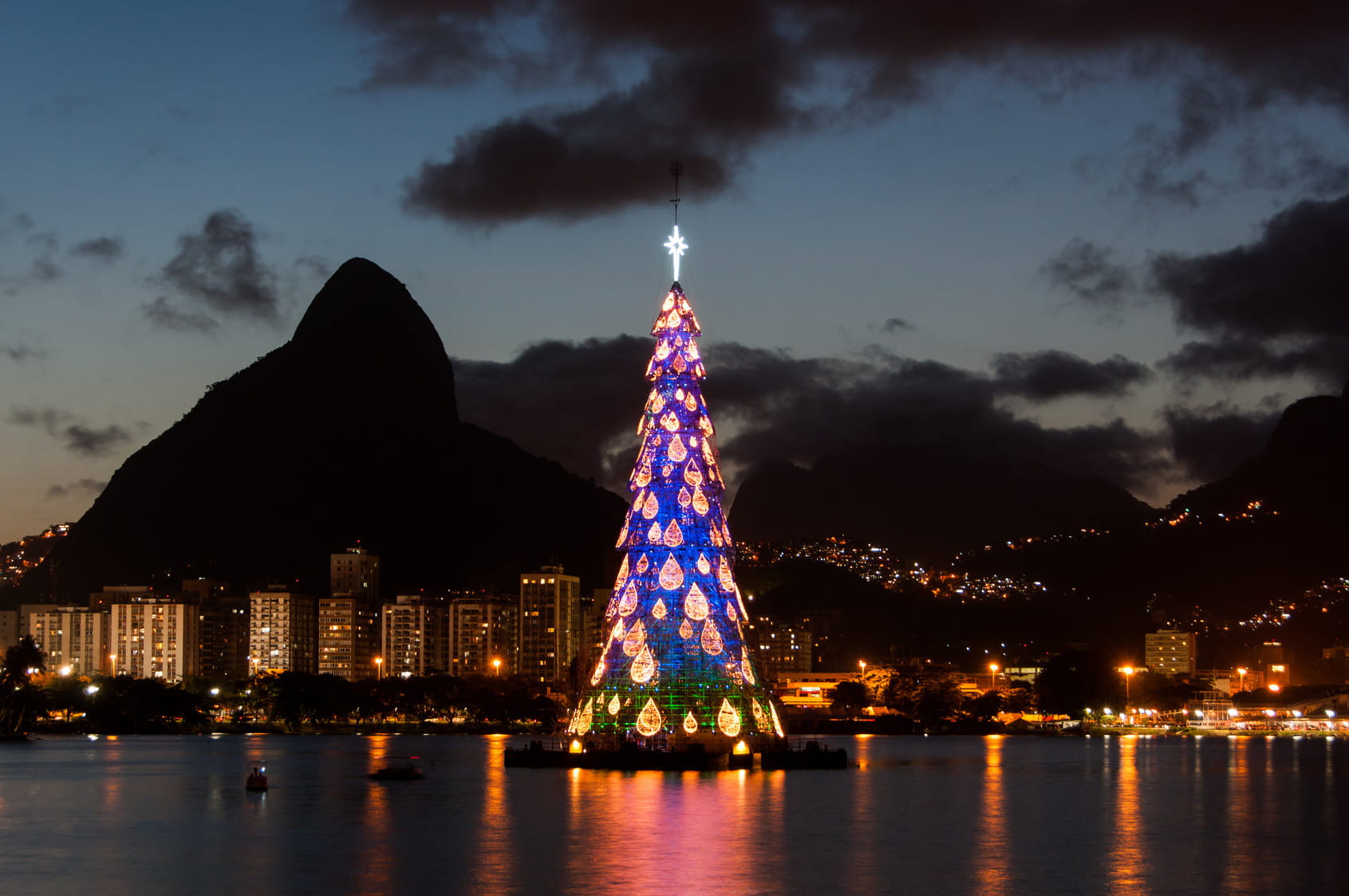 They put the biggest in the worldswiming Christmas tree on Rodrigo de Freitas lake in Rio de Janeiro.
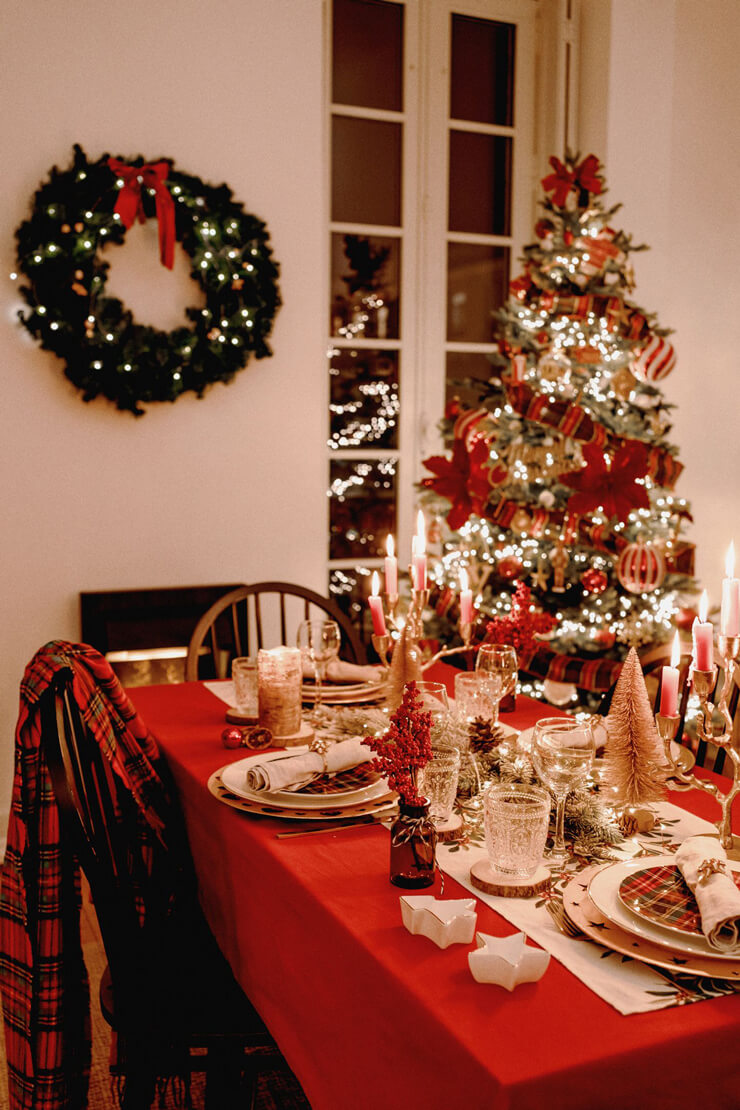 Later all membersof family meetat home tocelebrate this happy day at Christmas table.
At midnight, Santa Claus (Papa Noel)walks from house to house and give presents.
Later you can watch a firework show wich means cheerfulness andhappienes because   of Jezus inflant.
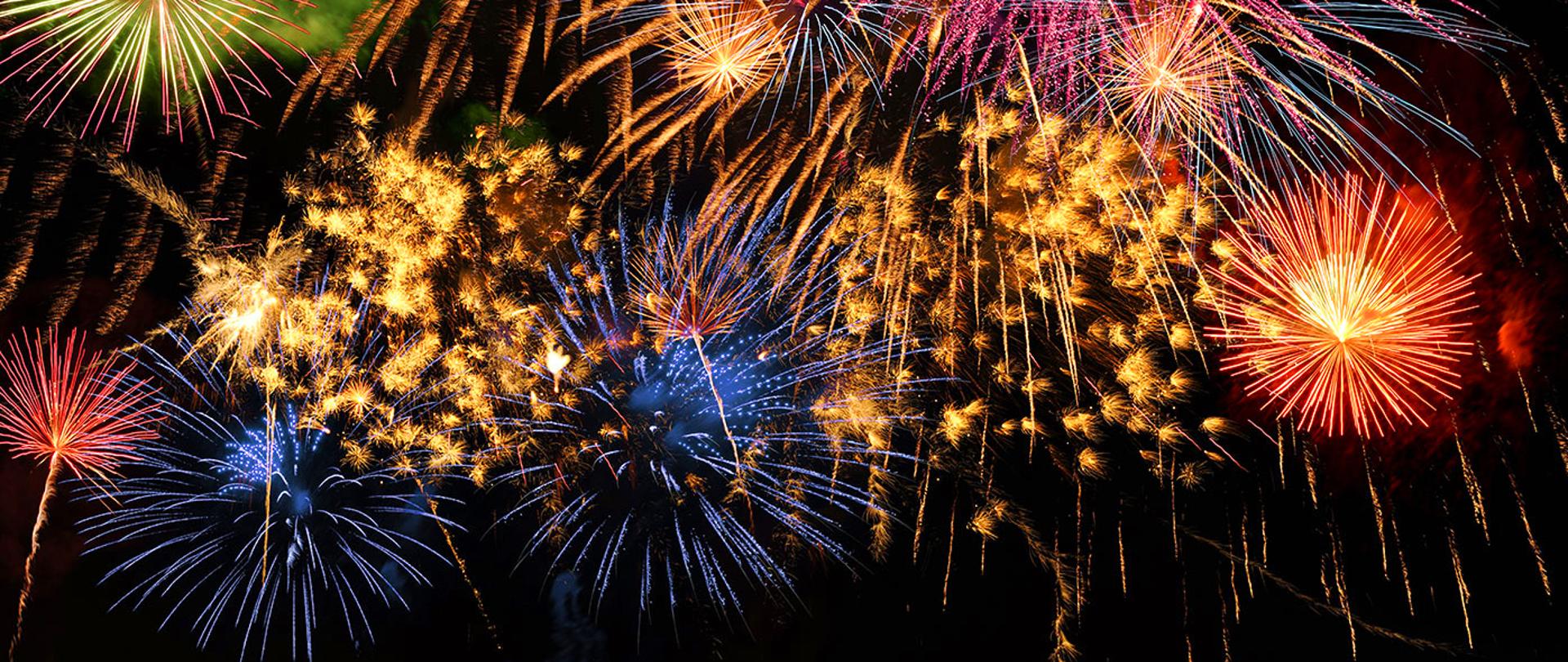 In Brasil Christmas time is in the summer and people spend a lotof time on the beach for exampleCopacabana in Rio de Janeiro.
Michał Nowak 6B